Unit # 1:  Welcome
Concept:  	Adapting
Topic # 1:  Greeting each other
Objectives:     students will be able
 
to say hello/goodbye, it is a pleasure, likewise, see you soon/later, thank you

say good morning, good afternoon, and good night, give their name, ask someone's name, and give someone else's name

ask someone how they are and answer a similar question.
1
Saludos (Greetings)
Lola: Hola.  Buenos días.
José: Buenos días.  ¿Cómo estás?
Lola: Chévere.  ¿Y tú?
José : Muy bien también. Gracias.  ¿Cómo te llamas?
Lola:  Me llamo Lola. ¿Y tú?
José : Yo soy José.  Mucho gusto.
Lola:  Encantada. ¿De dónde eres?
José:  Yo soy de Chile. ¿Y tú?
Lola:   Yo soy de Colombia. ¿De qué ciudad eres?
José:  Yo soy de Santiago. ¿Y tú?
Lola:   Yo soy de Bogotá.
José :  Fue un placer.
Lola:  ¡Gracias!  Adiós.
José : Hasta pronto.
Click to go back to questions
2
Back to dialogue
Vocabulario  y expressions
Hola/Adiós 		hi/goodbye
¿Cómo estás?		How are you?
Bien/chévere		fine/awesome
¿Y tú?			And you?	 
Muy			very
¿Cómo te llamas?	What is your name?
Me llamo			My name is…
Mucho gusto		it is a pleasure
Igualmente		likewise
 Fue un placer		It was a pleasure
3
Vocabulario  y expressions
Back to dialogue
Gracias				Thank you
 Mal				Bad/not well
 Buenos días			Good morning.
 Buenas tardes			Good afternoon
 Buenas noches			Good night
					Good evening
16. ¿Qué tal? 				How is it going?
17. Regular				So so.
18. Más o menos			More or less	
19. Hasta luego/pronto		See you later.
					See you soon.
4
Vocabulario  y expressions
Back to dialogue
20. Yo soy			I am
21. Encantada                            delighted
22. ¿De dónde eres?		Where are you from?
23. Yo soy de…		I am from…
24. ¿De qué ciudad eres?	What city are you from?
25. También			also
5
Palabras interrogativas básicas
¿Qué?		What?
¿Cuándo?		When?
¿Dónde?		Where?
¿Cómo?		How?
¿Por qué?		Why?
¿Quién?		Who?
¿Cuál?		Which one?
6
Ahora es tu turno

Practica con un compañero el
      dialogo en la lamina 2.
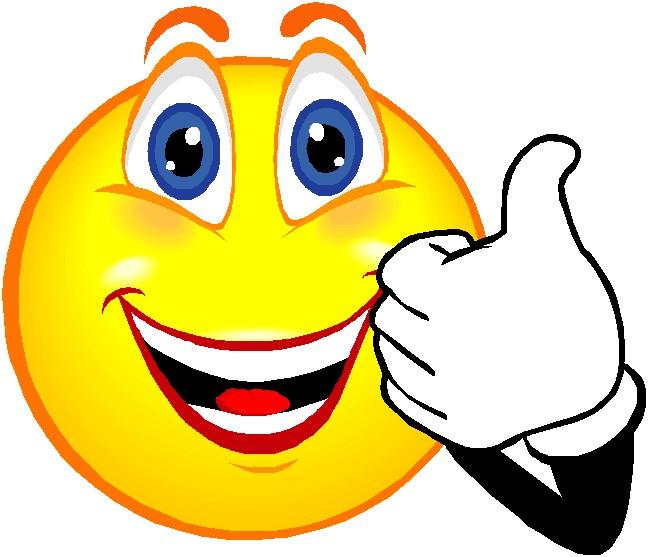 7
Subject pronouns 
Singular	
Yo 			(I)						
Tú 			(you)						
él/ella 			(he/she/it)		
usted 			(You formal)		

Plural
Nosotros/as 	(we)  	nosotros (only males or male and 					female)
			nosotras (only female)	
vosotros 		(You/Spain)				
Ustedes 		(you)			
ellos/ellas 	(they)   ellos (only males or male and 					female) 
			ellas (only female)
8
Escribe el pronombre correcto en el espacio en blanco


(She) _______ es María.
(I) ______ soy  Rafaél.
(We) _____________ somos Luís y Ana.
(You/singular) _______ eres Elena.
(He)_______ es Rodrigo.
(They) ______  son Samuel y Jenny.
(You/plural) ________ son Jaime y Reinaldo.
(We) _____________ somos Jacky y Elena.
Click for answers
9
(To be) Ser

This form of the verb (to be) may be used:


To identify a person   Yo soy Carlos.
10
Verbo ser/to be(present)
Singular	
yo (I)				soy		
tú (you)			eres		
él/ella (he/she/it)		es
usted (You formal)		es
Plural
nosotros/as (we)		somos
vosotros (You/Spain)		sois		
ustedes (you)			son
ellos/ellas (they) 		son
11
Escribe la forma correcta del verbo (Ser) 
en el espacio en blanco
Ella _______  María.
Yo ______  Rafaél.
Nosotros _____________ Luís y Ana.
Tú _______ Elena.
Él _______ Rodrigo.
Ellos ______  Samuel y Jenny.
Ustedes________ Jaime y Reinaldo.
Nosotras_____________ Jacky y Elena.
Click for answers
12
(To be) Estar

This form of the verb (to be) may be used:


To talk about how someone feels 

Yo estoy bien.
Ella está mal.
13
Verbo estar/to be(present)

Singular	
yo (I)				estoy		
tú (you)			estás		
él/ella (he/she/it)		está
usted (You formal)		está

Plural
nosotros/as (we)		estamos
vosotros (You/Spain)		estáis		
ustedes (you)			están
ellos/ellas (they) 		están
14
Escribe la forma correcta del verbo (Estar) 
en el espacio en blanco
Ella _______  bien.
Yo ______  mal.
Nosotros _____________ más o menos.
Tú _______ excelente.
Él _______ terrible.
Ellos ______  chévere.
Ustedes________ muy bien.
Nosotras_____________ fenomenal.
Click for answers
15
Contesta las siguientes preguntas sobre el  dialogo en la lámina # 2

¿Cómo se llama el chico?
¿Cómo se llama la chica?
¿Cómo está la chica?
¿Cómo está el chico?
¿De dónde es la chica y el chico?
Click to go back to dialogue
Click for answers
16
Escribe la palabra correcta en el espacio en blanco.
 
Saludos (Greetings)
Lola: _____.  Buenos días.
José: _____  ______.  ¿Cómo   _____?
Lola: Chévere.  ¿Y _____?
José : Muy ____ también. Gracias.  ¿______   te llamas?
Lola:  Me  _____ Lola. ¿___ tú?
José : Yo ____José.  Mucho ______.
Lola:  Encantada. ¿De ______eres?
José:  Yo ____de Chile. ¿___  ____?
Lola:   Yo soy ___Colombia. ¿De qué ciudad ____?
José:  ____soy ____Santiago. ¿___ tú?
Lola:   Yo soy ____Bogotá.
José :  Fue un _______.
Lola:  ¡Gracias!  ______.
José : _______  pronto.
Click for answers
17
Ahora es tu turno
Haz un dialogo con tu pareja.  El dialogo necesita:

Greet each other.
Ask each others name.
Ask how each other is doing.
Say good afternoon to each other.
Ask where each other is from.
Say it was nice meeting each other.
Say you will see each other later .

Finally you act out your dialogue in front of the class.
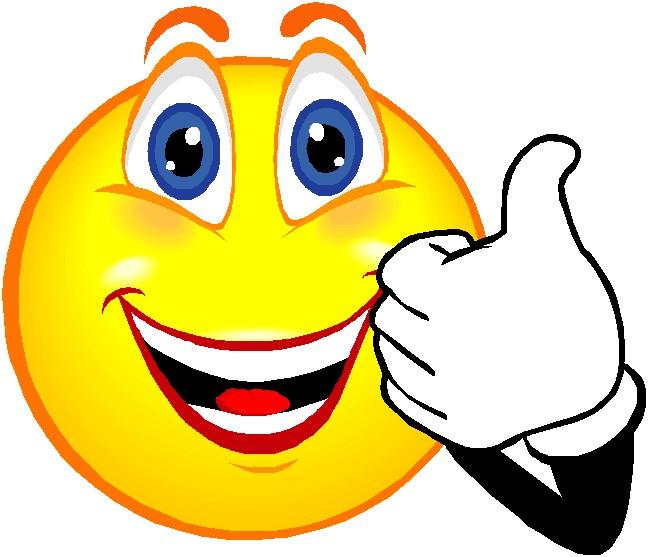 18
Back to slide # 9
Escribe el pronombre correcto en el espacio en blanco

(She) Ella es María.
(I) Yo soy  Rafaél.
(We) Nosotros somos Luís y Ana.
(You/singular) Tú eres Elena.
(He) Él es Rodrigo.
(They) Ellos son Samuel y Jenny.
(You/plural) Ustedes son Jaime y Reinaldo.
(We) Nosotros somos Jacky y Elena.
19
Back to slide # 12
Escribe la forma correcta del verbo (Ser) 
en el espacio en blanco
Ella es María.
Yo soy Rafaél.
Nosotros somos Luís y Ana.
Tú eres Elena.
Él es Rodrigo.
Ellos son Samuel y Jenny.
Ustedes son Jaime y Reinaldo.
Nosotras somos Jacky y Elena.
20
Back to slide # 15
Escribe la forma correcta del verbo (Estar) 
en el espacio en blanco
Ella está bien.
Yo estoy mal.
Nosotros estamos más o menos.
Tú estás excelente.
Él está terrible.
Ellos están chévere.
Ustedes están muy bien.
Nosotras estamos fenomenal.
21
Contesta las siguientes preguntas sobre el  dialogo en la lámina # 6


¿Cómo se llama el chico?
El chico se llama José.
¿Cómo se llama la chica?
La chica se llama Lola.
¿Cómo está la chica?
Ella esta chévere.
¿Cómo está el chico?
Él está muy bien.
5.   ¿De dónde es la chica y el chico?
La chica es de Colombia y el chico es de Chile.
Back to slide # 16
22